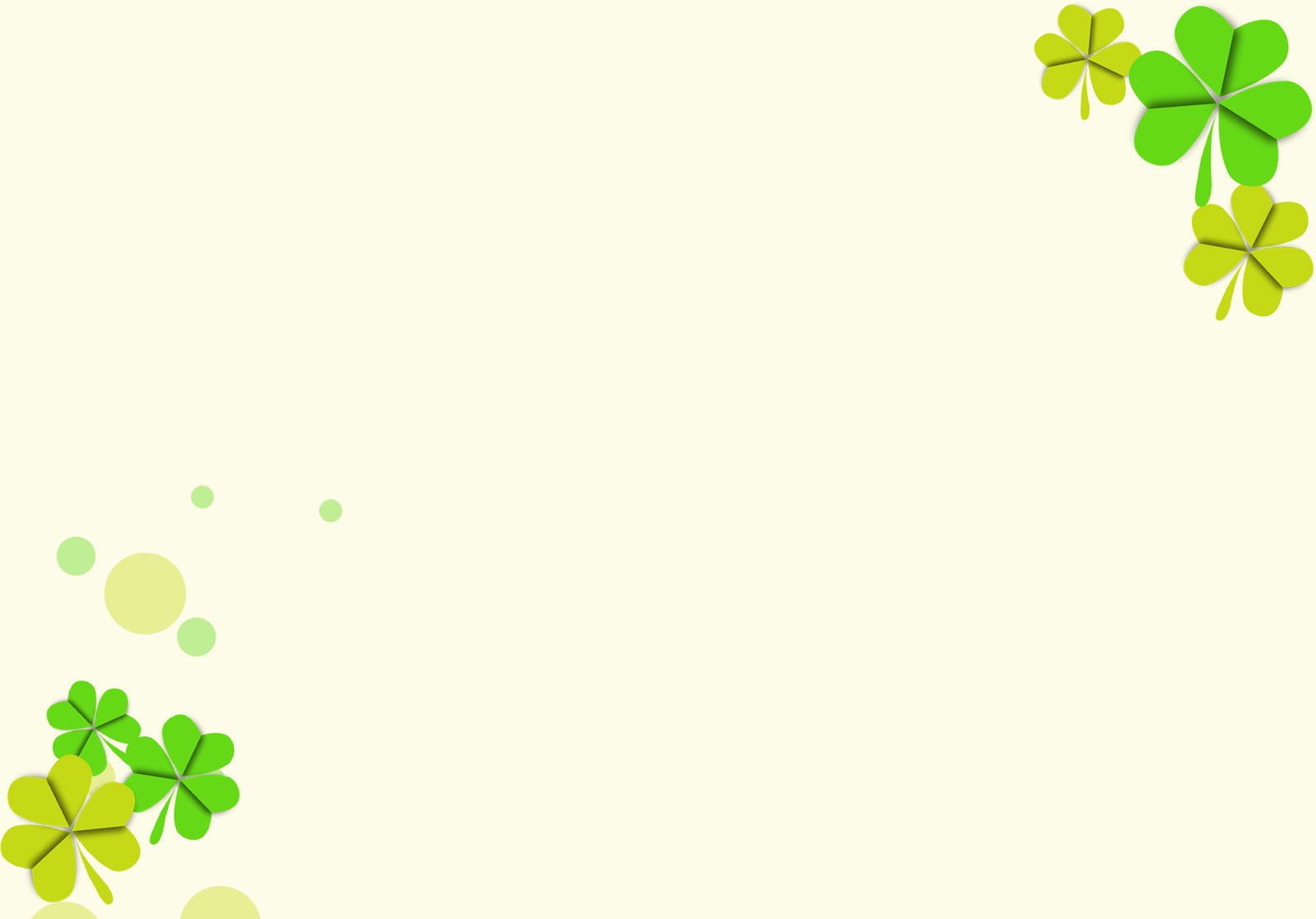 PHÒNG GIÁO DỤC VÀ ĐÀO TẠO QUẬN GÒ VẤP
BÀI GIẢNG HÌNH HỌC 
LỚP 9
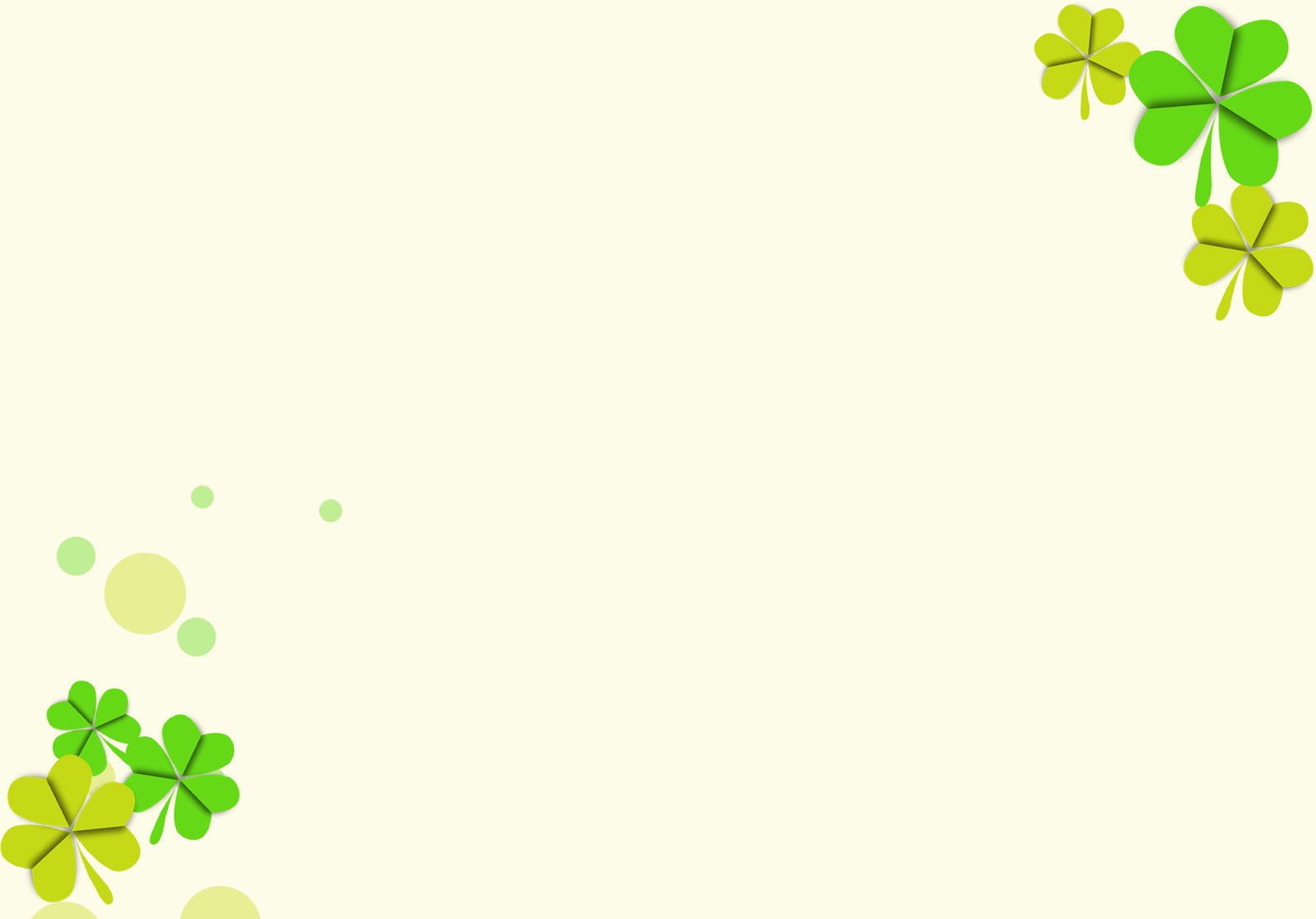 Chương 1: HỆ THỨC LƯỢNG TRONG TAM GIÁC VUÔNG
Bài 1- Tiết 1: Một số hệ thức về cạnh và đường cao trong tam giác vuông
Hình thành và nhận biết hệ thức giữa cạnh góc vuông và hình chiếu của nó trên cạnh huyền.
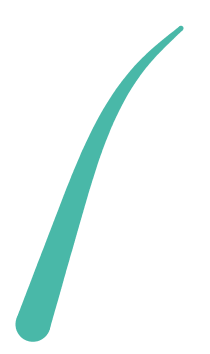 Hình thành và nhận biết các hệ thức liên quan đến đường cao.
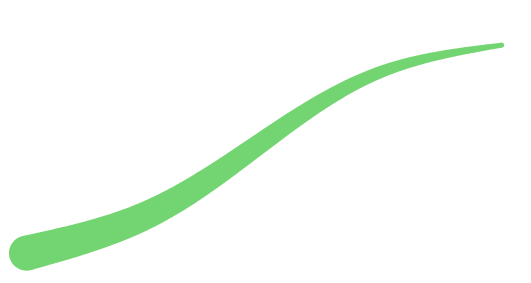 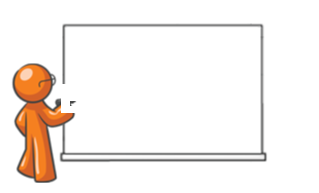 MỘT SỐ HỆ THỨC VỀ CẠNH VÀ ĐƯỜNG CAO TRONG TAM GIÁC VUÔNG
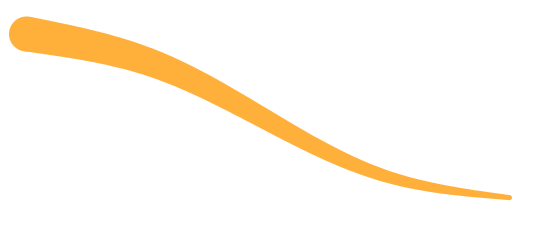 Vận dụng kiến thức để làm một số bài tập đơn giản.
B
B
B’
B’
A
A
C
A
C’
C’
A
C
2 - 2 cạnh góc vuông
1- Góc nhọn
3 - Cạnh huyền –cạnh góc vuông
Nêu các trường hợp đồng dạng của tam giác vuông ?
C
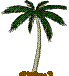 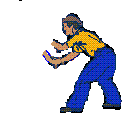 A
Chương 1: HỆ THỨC LƯỢNG TRONG TAM GIÁC VUÔNG.
Bài 1 – Tiết 1: MỘT SỐ HỆ THỨC VỀ CẠNH VÀ ĐƯỜNG CAO TRONG TAM GIÁC VUÔNG.
Nhờ một hệ thức lượng trong tam giác vuông, ta có thể “đo” được chiều cao của cây bằng một chiếc thước thợ
A
c
b
h
c’
b’
Giải:      
1/ ∆ABC và ∆HAC vuông và góc C chung
      ∆ABC      ∆HAC ( g.g )

        
     AC2 = BC.HC  hay
Chứng minh tương tự ta được:
B
C
H
b2 = ab’
a
c2 = a.c’
Chương I: HỆ THỨC LƯỢNG TRONG TAM GIÁC VUÔNG
Bài 1-Tiết 1: MỘT SỐ HỆ THỨC VỀ CẠNH VÀ ĐƯỜNG CAO TRONG TAM GIÁC VUÔNG
Xét bài toán :
 Cho tam giác ABC như hình vẽ
Chứng minh : 
1/    b2  = a.b’
       c2 = a.c’
A
c
b
h
c’
b’
B
C
H
a
Chương I: HỆ THỨC LƯỢNG TRONG TAM GIÁC VUÔNG
Bài 1 – Tiết 1: MỘT SỐ HỆ THỨC VỀ CẠNH VÀ ĐƯỜNG CAO TRONG TAM GIÁC VUÔNG
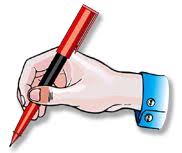 1- Hệ thức giữa cạnh góc vuông và hình chiếu của nó trên cạnh huyền
a/ Định lý  1:
Trong tam giác vuông, bình phương mỗi cạnh góc vuông bằng tích của cạnh huyền và hình chiếu của cạnh góc vuông đó trên cạnh huyền.
(SGK/65)
b2 = a.b’
c2 = a.c’
b/ Hệ quả ( đinh lý Pitago ):
a2 = b2 + c2
A
c
b
h
c’
b’
B
C
H
a
A
x
y
h
1
4
C
B
H
Chương I: HỆ THỨC LƯỢNG TRONG TAM GIÁC VUÔNG
Bài 1 – Tiết 1: MỘT SỐ HỆ THỨC VỀ CẠNH VÀ ĐƯỜNG CAO TRONG TAM GIÁC VUÔNG
1- Hệ thức giữa cạnh góc vuông và hình chiếu của nó trên cạnh huyền
Bài 2/ 68 – Sgk
Tính x , y trong hình vẽ
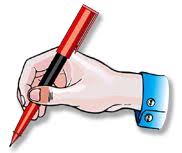 A
x
y
h
1
4
C
B
H
Bài 2/ 68 – Sgk
Tính x , y trong hình vẽ
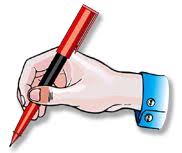 Ta có: BC = CH + HC = 1 + 4 = 5
Xét tam giác ABC vuông tại A, đường cao AH: 
Ta có: AC2 = CH.BC ( hệ thức lượng trong tam giác vuông)
AC2 = 1 . 4 = 4
Vậy x = 2
Ta có: AB2 = BH.BC ( hệ thức lượng trong tam giác vuông)
AB2 = 4 . 5 = 20
Vậy
A
Xét bài toán :
 Cho tam giác ABC như hình vẽ
c
b
h
c’
b’
Giải: 
1/ ∆ABC và ∆HAC vuông và góc C chung
         ∆ABC      ∆HAC 
                                   

         AC2 = BC.HC  hay
+ Chứng minh tương tự ta được:
B
C
H
2/ ∆AHB và ∆CHA  vuông có
                               ( cùng phụ            )
        ∆AHB      ∆CHA
                                 

       AH2 = HB.HC  hay
Chứng minh : 
1/    b2  = a.b’
       c2 = a.c’
b2 = a.b’
c2 = a.c’
a
h2 = b’.c’
Quay trở lại bài toán ban đầu, ta chứng minh câu 2/
Hệ thức liên quan đến đường cao.
2/ h2 = b’. c’
A
c
b
h
c’
b’
B
C
H
a
Chương I: HỆ THỨC LƯỢNG TRONG TAM GIÁC VUÔNG
Bài 1 – Tiết 1: MỘT SỐ HỆ THỨC VỀ CẠNH VÀ ĐƯỜNG CAO TRONG TAM GIÁC VUÔNG
1- Hệ thức giữa cạnh góc vuông và hình chiếu của nó trên cạnh huyền
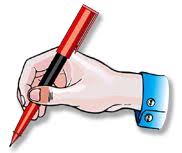 2- Một số hệ thức liên quan tới đường cao
a/ Định lý  2:
Trong tam giác vuông, bình phương đường cao ứng với cạnh huyền bằng tích hai hình chiếu của hai cạnh góc vuông trên cạnh huyền.
(SGK/65)
h2 = b’. c’
A
c
b
h
c’
b’
B
C
H
a
Chương I: HỆ THỨC LƯỢNG TRONG TAM GIÁC VUÔNG
Bài 1 – Tiết 1: MỘT SỐ HỆ THỨC VỀ CẠNH VÀ ĐƯỜNG CAO TRONG TAM GIÁC VUÔNG
1- Hệ thức giữa cạnh góc vuông và hình chiếu của nó trên cạnh huyền
b2 = a.b’
c2 = a.c’
2- Một số hệ thức liên quan tới đường cao
h2 = b’.c’
C
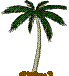 A
c
b
h
c’
b’
B
C
H
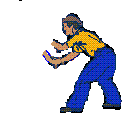 B
a
D
1,5m
2,25m
A
E
b2 = a.b’
c2 = a.c’
h2 = b’.c’
Ví dụ 2 : Tính chiều cao của cây trong hình vẽ , biết rằng người đo đứng cách cây 2,25m và khoảng cách từ mắt người đo đến mặt đất là 1,5m
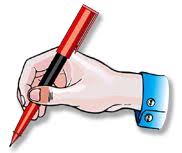 Xét tam giác ABD vuông tại D, đường cao DB: 
      Ta có:  BD2 = AB . BC (hệ thức lượng)
             2,252 = 1,5 . BC
             5,0625 = 1,5 . BC
               BC = 3,375
      Mà AC = AB + BC 
      Nên  AC = 3,375 + 1,5 = 4,875  (m)
1/ Đánh dấu X vào ô trống trong các kết luận sau :
 Trong hình vẽ có
Đúng
Sai
D
DE2 = EK.FK
2.  DE2 = EK. EF
3.  DK2 = EK. FK
F
E
K
4.  DK2 = EK. EF
Chương I: HỆ THỨC LƯỢNG TRONG TAM GIÁC VUÔNG
Bài 1 – Tiết 1: MỘT SỐ HỆ THỨC VỀ CẠNH VÀ ĐƯỜNG CAO TRONG TAM GIÁC VUÔNG
1- Hệ thức giữa cạnh góc vuông và hình chiếu của nó trên cạnh huyền
2- Một số hệ thức liên quan tới đường cao
3- Luyện tập
X
X
X
X
Giải
Xét tam giác ABC vuông tại A, đường cao AH:
Ta có:  AB2 = BH.BC (hệ thức lượng)
             122 = 20.BC 
             BC  = 144 : 20
             BC  = 7,2 hay x = 7,2
Lại có BC = BH + HC
             20 = 7,2 + HC
            HC = 12,8  hay y = 12,8
A
12
x
y
B
H
20
Chương I: HỆ THỨC LƯỢNG TRONG TAM GIÁC VUÔNG
Bài 1 – Tiết 1: MỘT SỐ HỆ THỨC VỀ CẠNH VÀ ĐƯỜNG CAO TRONG TAM GIÁC VUÔNG
1- Hệ thức giữa cạnh góc vuông và hình chiếu của nó trên cạnh huyền
2- Một số hệ thức liên quan tới đường cao
3- Luyện tập
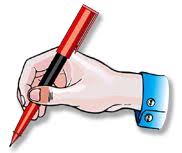 2/ Bài 1 hình b/68-Sgk
 Tính x, y trong hình vẽ
C
Giải
Xét tam giác ABC vuông tại A, đường cao AH:
Ta có: AH2 = HB . HC (hệ thức lượng)  
             22 = 1. HC
             HC  = 4 : 1 
             HC  = 4 hay x = 4
Ta có: AC2 = CH . CB (hệ thức lượng)
            AC2 = 4 . ( 1+ 4 )
            AC2 = 20
            AC =            hay  y =
A
y
2
1
x
B
C
Chương I: HỆ THỨC LƯỢNG TRONG TAM GIÁC VUÔNG
Bài 1 – Tiết 1: MỘT SỐ HỆ THỨC VỀ CẠNH VÀ ĐƯỜNG CAO TRONG TAM GIÁC VUÔNG
1- Hệ thức giữa cạnh góc vuông và hình chiếu của nó trên cạnh huyền
2- Một số hệ thức liên quan tới đường cao
3- Luyện tập
3/ Bài 4 /69 – Sgk
   Tìm x , y trong hình vẽ:
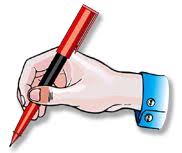 H
A
b
c
h
c’
b’
C
B
H
Chương I: HỆ THỨC LƯỢNG TRONG TAM GIÁC VUÔNG
Bài 1 – Tiết 1: MỘT SỐ HỆ THỨC VỀ CẠNH VÀ ĐƯỜNG CAO TRONG TAM GIÁC VUÔNG
1- Hệ thức giữa cạnh góc vuông và hình chiếu của nó trên cạnh huyền
2- Một số hệ thức liên quan tới đường cao
3- Luyện tập
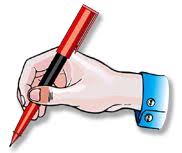 4- Hướng dẫn về nhà
1. Bài tập số : 1; 2 / 102 (SBT)
2. Đọc thêm có thể em chưa biết (SGK)
3. Cho ∆ABC có đường cao AH 
a/ Nếu b2 = a.b’ thì ∆ABC có vuông không ?
b/ Nếu h2 = b’.c’ thì ∆ABC có vuông không ?
a